আরবি ১ম পত্রের ক্লাসে সবাইকে
স্বাগতম
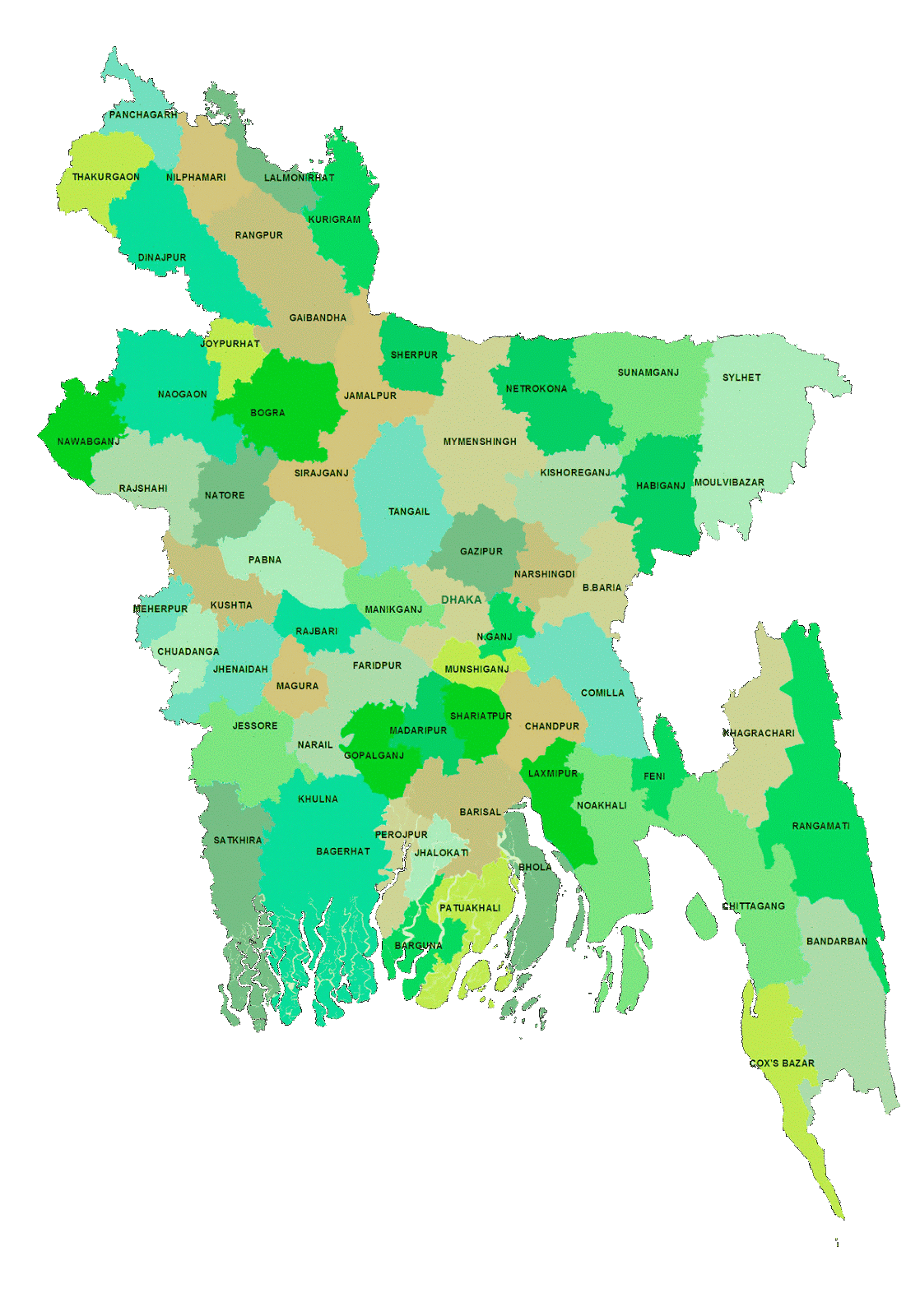 পরিচিতি
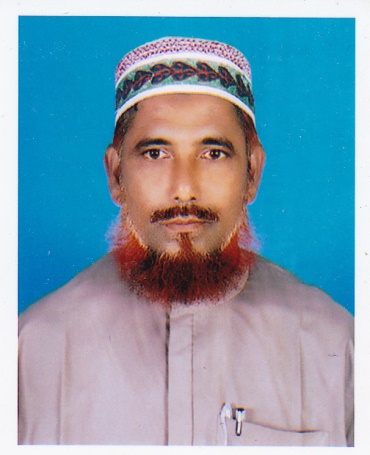 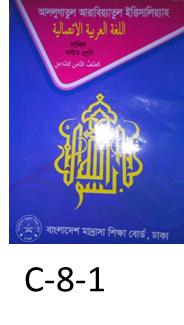 পাঠ পরিচিতি 
শ্রেনি – ৮ম 
বিষয়- আরবি ১ম পত্র 
ইউনিট-১, পাঠ- ৪ 
তারিখ-০৫/১০/২০১৯খ্রিঃ 
সময় -৪৫ মিনিট
শিক্ষক পরিচিতি 
মোঃ ফজলুর রহমান 
সহ-সুপার 
মানিকদিপা দারুস সুন্নাহ্‌ দাখিল মাদ্‌রাসা 
শাজাহানপুর, বগুড়া। 
মোবাইল- ০১৭১০৭৯১০৯৯ 
Email-fazlurmonoara@gmail.com
নিচের ছবি গুলো দেখ
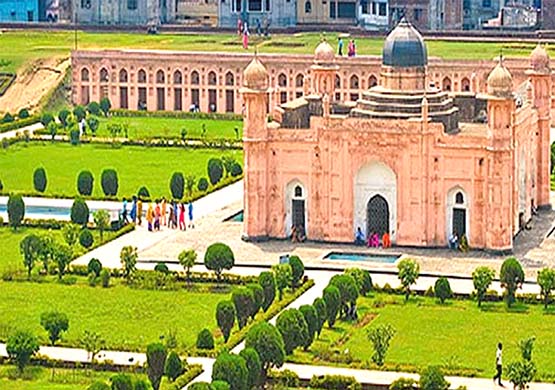 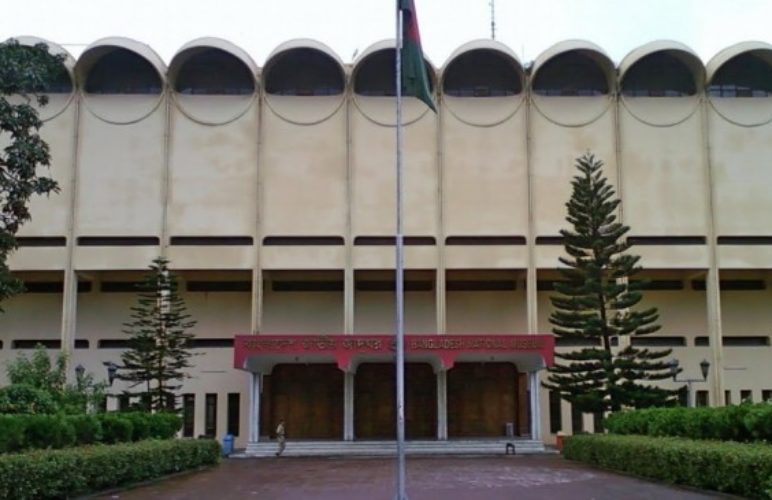 জাতীয় জাদুঘর
লাল বাগের কেল্লা
=الاعلان الدرس পাঠ ঘোষণা
عاصمتنا داكا
আমাদের রাজধানী ঢাকা
=ما يستفاد من الدرس শিখন ফল
ما يتعلم الطالب من هذا الدرس ---
১। আমাদের রাজধানীর নাম কী ও কোথায় অবস্থিত তা বলতে পারবে।
২। রাজধানী ঢাকার আয়তন কত সে সম্পর্কে বলতে পারবে।
৩। ঢাকায় কী পাওয়া যায় সে সম্পর্কে বলতে পারবে।
=الدرس الاسوة  আদর্শ পাঠ
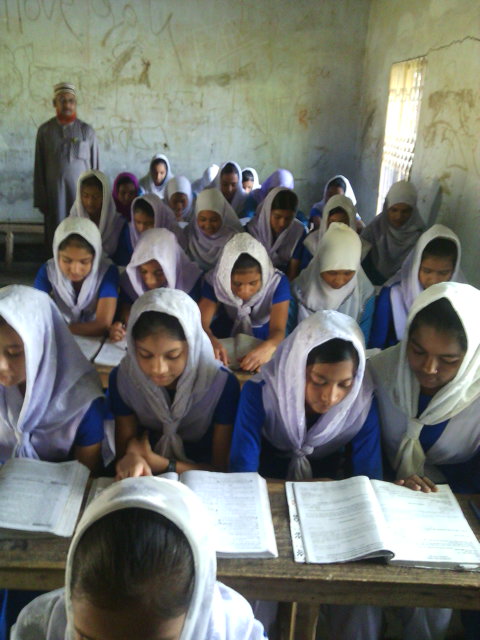 =الدرس الاصوات  সরব পাঠ
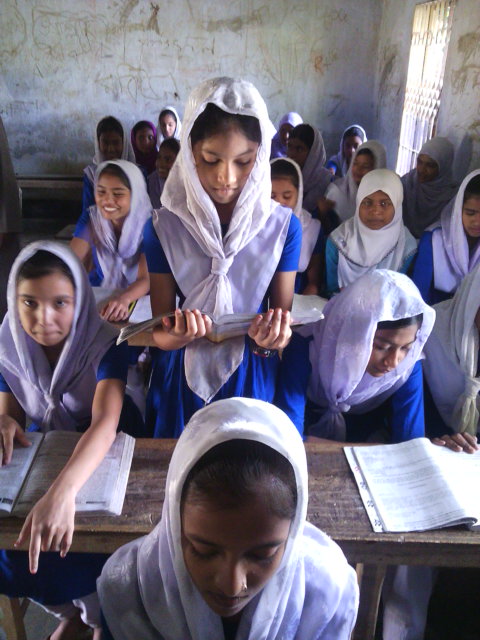 =اعلم معانى المفرداتশব্দের অর্থ জেনে নেই
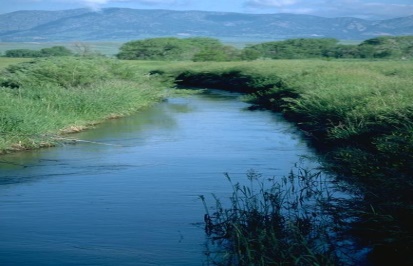 তীর
شاطى
দুতাবাস
السفارات
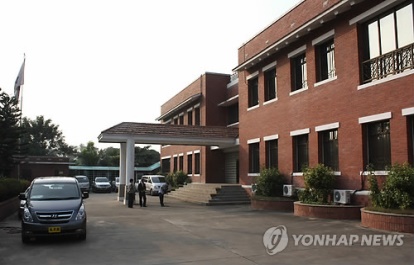 হোটেল
الفنادق
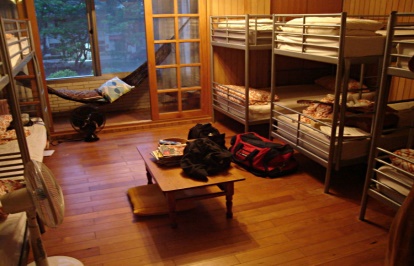 বিশ্ববিদ্যালয়
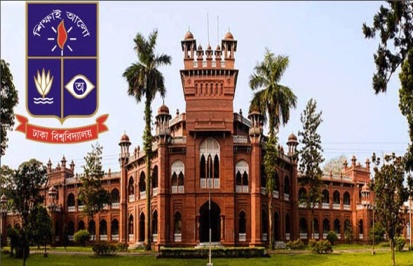 الجامعات
منتزه الاطفال
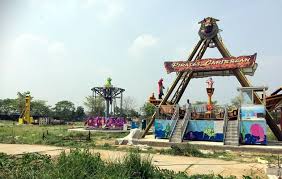 শিশু পার্ক
البحث =আলোচনা
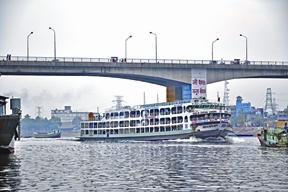 البحث: عاصمتنا داكا, اسمها القديم جهانغير نغر, وهى وسط البلاد-وهى تقع على شاطىئ نهر بورى غنغا- هى مدينة كبيرة- مساحتها واسعة-
الاعمال الافرد=একক কাজ
السوال: ما اسم عاصمتنا ؟
الجواب:  اسم عاصمتنا داكا
السوال: اين تقع داكا ؟
الجواب:  على شاطىئ النهر بورى غنغا-
السوال: ما اسمها القديم ؟
الجواب:  جهانغيرنغر-
البحث =আলোচনা
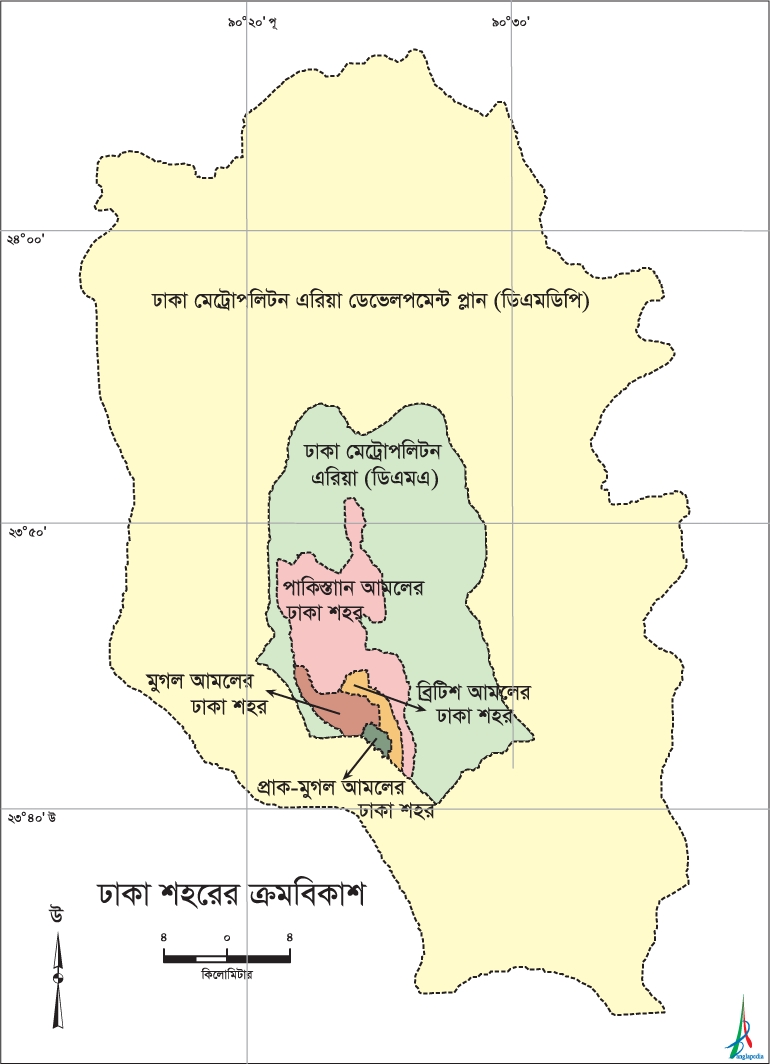 البحث: مساحة داكا واسعة احياوها متعددة يحتاج للمرور من اقصاها الى اقصاها وقتا طويلا-
الاعمال الازواج=জোড়ায় কাজ
السوال: كم مساحة عاصمة داكا ؟
الجواب: مساحة داكا واسعة احياوها متعددة يحتاج للمرور من اقصاها الى اقصاها وقتا طويلا-
البحث =আলোচনা
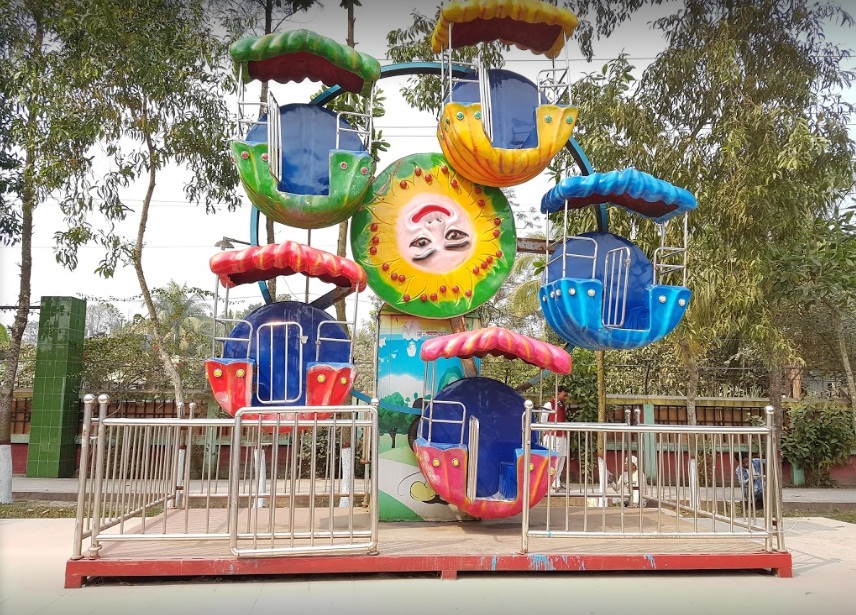 البحث: يوجد فى داكا شهيد منار والمتحف الوطنى ومنتزه الاطفال وحديقة الحيوانات ومتحف حرب الاستقلال- مبانيها مرتفعة وجميلة والشوارع طويلة واسعة-
الاعمال الاحزاب=দলীয় কাজ
السوال: ماذا يوجد فى داكا ؟
الجواب: يوجد فى داكا شهيد منار والمتحف الوطنى ومنتزه الاطفال وحديقة الحيوانات ومتحف حرب الاستقلال- مبانيها مرتفعة وجميلة والشوارع طويلة واسعة-
القيم =মূল্যায়ন
السوال: ما اسم عاصمتنا ؟
الجواب:  (الف) راجشاحى     (ب) شيتاغنز     (ج) سيلهت      (د) داكا
السوال: ما اسم عاصمتنا القديم  ؟
الجواب:  (الف) جهانغير نغر  (ب) داكا  (ج) مينمتى  (د) سونارغا
السوال: اين تقع عاصمتنا ؟
الجواب:  (الف) بدما   (ب) بورى غنغا   (ج) زمونا   (د) اسامتى
السوال: اين متحف حرب الاستقلال؟
الجواب:  (الف) شابار   (ب) رمونا  (ج) شغنى بغيثه    (د) غولشان
الواجب المنزلى=বাড়ির কাজ
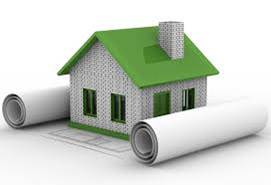 السوال: صف مدينة محافظتك فى خمسة اسطر-
ধন্যবাদ
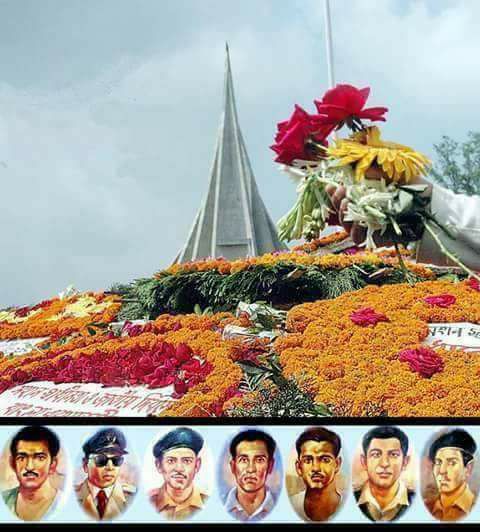